Chapter 4 Processor Architecture
Guobao Jiang
11210240049@fudan.edu.cn
Outline
4.1 The Y86 Instruction Set Architecture
4.2 Logic Design and the HCL
4.3 Sequential Y86 Implementations
4.4 General Principles of Pipelining
4.5 Pipelined Y86 Implementations
4.6 Summary
2012/5/6
2
Problem 4.1 (P262)
Determine the byte encoding of the Y86  instruction sequence that follows.
  .pos 0x100     #start at address 0x100
	  irmovl  $15, %ebx
     rrmovl %ebx, %ecx
  loop:
	  rmmovl  %ecx, -3(%ebx)
     addl      %ebx, %ecx
     jmp       loop
0x100: 30 83 0F 00 00 00
0x106: 20 31
0x108:
0x108: 40 13 FD FF FF FF
0x10E: 60 31
0x110: 70 08 01 00 00
2012/5/6
3
Problem 4.2 (P263)
For each byte sequence listed, determine the Y86 instruction sequence it encodes. 
A. 0x100:3083FCFFFFFF40630008000010
0x100: 3083FCFFFFFF      irmovl $-r, %ebx
0x106: 406300080000     rmmovl %esi, 0x8000(%ebx)
0x10C: 10                           halt
2012/5/6
4
Problem 4.2+ (P263)
B. 0x200:A0 68      
             80080200001030830A00000090
0x200: A068                  pushl %esi
0x202: 80 08020000      call  proc
0x207: 10                        halt
0x208:                     proc:
0x208: 3083 0A000000  irmovl $10, %ebx
0x20E: 90                        ret
2012/5/6
5
Problem 4.2 +(P263)
Exercise 
C. 0x300:5054070000000F0B018
D. 0x400:6113730004000010
E. 0x500:6362A080
2012/5/6
6
Problem 4.3 (P269)
Write Y86 code to implement a recursive sum function rSum, based on the following C code:
  int rSum(int *Start, int Count)
	{
		if (Count <= 0)
            return 0;
        return *Start + rSum(Start+1, Count-1);
	}
P178 Recursive Procedures
2012/5/6
7
Problem 4.3+ (P269)
rSum: push1    %ebp
          rrmovl   %esp, %ebp
          irmovl    $20, %eax
	      subl       %eax, %esp
	      pushl     %ebx
          mrmovl  8(%ebp), %ebx
	      mrmovl  12(%ebp), %eax
	      addl      %eax, %eax
	      jle         L38
          irmovl    $-8, %edx
          addl       %edx, %esp
	      irmovl    $-1, %edx
          addl       %edx, %eax
          pushl      %eax
          irmovel  $4, %edx
rrmovl   %ebx, %eax
addl       %edx, %eax
pushl      %eax
call         rSum
mrmovl   (%ebx), %edx
addl        %edx, %eax
jmp         L39

L38: xorl %eax, %eax
L39: mrmovl -24(%ebp), %ebx
        rrmovl   %ebp, %esp
        popl %ebp
        ret
2012/5/6
8
Problem 4.4 (P270)
int pushtest()
{
    int rval;
    /* Insert the following assembly code:
         movl %esp, %eax   #save stack pointer
         pushl %esp            #push stack pointer
         popl   %edx           #pop it back
         subl   %edx, %eax # 0 or 4
         movl   %eax, rval   # set as return value
    */
   …
   return rval;
}
     In our experiments, we find that the function pushtest return 0. What does this imply about the behavior of the instruction pushl %esp under IA32?
It implies that push the original value of %esp (old value)
2012/5/6
9
Problem 4.5 (P270)
int poptest()
{
    int rval;
    /* Insert the following assembly code:
         pushl tval               # save tval on stack
         movl  %esp, %edx  # save stack pointer
         popl   %esp            # pop to stack pointer
         movl   %esp, rval    # set popped value as return value
         movl   %edx, %esp  # restore original stack pointer
    */
   …
   return rval;
}
     We find this function always returns tval, the value passed to it as its argument. What does this imply about the behavior of popl %esp ? What other Y86 instruction would have the exact same behavior?
It implies that popl %esp set the stack pointer to the value read from memory. 
 mrmovl 0(%esp), %esp
2012/5/6
10
Outline
4.1 The Y86 Instruction Set Architecture
4.2 Logic Design and the HCL
4.3 Sequential Y86 Implementations
4.4 General Principles of Pipelining
4.5 Pipelined Y86 Implementations
4.6 Summary
2012/5/6
11
Problem 4.6 (P273)
Write an HCL expression for a signal xor, equal to the EXCLUSIVE-OR of inputs a and b. What is the relation between the signals xor and eq defined above ?
bool eq = (!a && b) || (a && !b)
bool eq = !((a && b) || (!a && !b))  is it OK?
The signals eq and xor will be complements of each other.
2012/5/6
12
Problem 4.7 (P263)
Suppose you want to implement a word-level equality circuit using the EXCLUSIVE-OR circuits from Practice Problem 4.6 rather than from bit-level equality circuits. Design such a circuit for a 32-bit word consisting of 32 bit-level EXCLUSIVE-OR circuits and two additional logic gates.
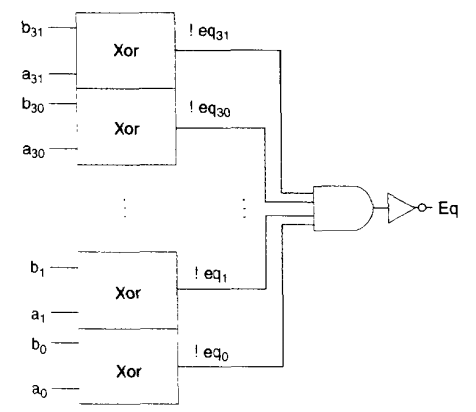 2012/5/6
13
Problem 4.8 (P277)
Write HCL code describing a circuit that for word inputs A, B, and C selects the median of the three values. That is, the output equals the word lying between the minimum and maximum of the three inputs.
int Med3 = [
           A <= B && B <= C : B;
           B <= A && A <= C : A;
           1                         : C:
];
2012/5/6
14
Outline
4.1 The Y86 Instruction Set Architecture
4.2 Logic Design and the HCL
4.3 Sequential Y86 Implementations
4.4 General Principles of Pipelining
4.5 Pipelined Y86 Implementations
4.6 Summary
2012/5/6
15
Problem 4.9 (P285)
irmovl $128, %esp
icode: ifun← M1[0x00e]=3:0
rA: rB← M1[0x00f]=8:4
valC   ← M4[0x010]=128
valP   ← 0x00e + 6 = 0x014
valE   ← 0 + 128 = 128
R[%esp]  ← valE = 128
PC          ← valP = 0x014
2012/5/6
16
Problem 4.10 (P288)
popl %eax
irmovl $128, %esp
…
pushl %edx  (%edx=9)
icode: ifun← M1[0x01C]=b:0
rA: rB← M1[0x01D]=0:8
valP   ← 0x01C + 2 = 0x01E
valA   ← R[%esp] = 124
valB   ← R[%esp] = 124
valE   ← 124 + 4 = 128
valM   ← M4[124]= 9
R[%esp]  ← valE = 128
R[%eax]  ← valM = 9
PC          ← valP = 0x01E
2012/5/7
17
Problem 4.11 (P288)
What would be the effect of the instruction pushl %esp according to the steps listed in Figure 4.18 (P284)? Does his conform to the desired behavior for Y86, as determined in Practice Problem 4.4 ? (old value)
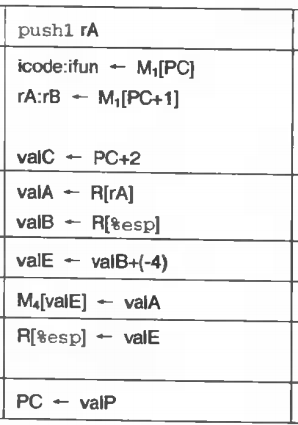 Yes
2012/5/7
18
Problem 4.12 (P288)
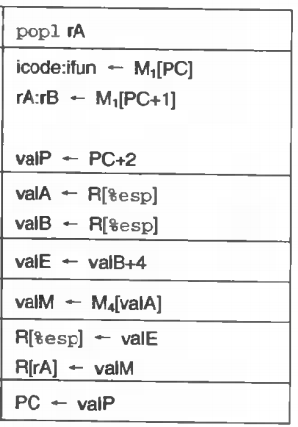 Assume the two register writes in the write-back stage for popl occur in the order listed in Figure 4.18. What would be the effect of executing popl %esp ? Does this conform to the desired behavior for Y86, as determined in Practice Problem 4.5? 
   mrmovl 0(%esp), %esp
Yes
2012/5/7
19
Problem 4.13 (P289)
call 0x029
icode: ifun← M1[0x023]=8:0
valC   ← M4[0x024]=0x029
valP   ← 0x023 + 5 = 0x028
valB  ← R[%esp] = 128
valE  ← 128 – 4 =124
M4[124]   ← 0x028
R[%esp]   ← 124
PC          ← 0x029
2012/5/7
20
Problem 4.14 (P300)
Write HCL code for the signal need_valC in the SEQ implementation.
bool need_valC=
   icode in {IIRMOVL, IRMMOVL, IMRMOVL,   
                 IJXX, ICALL};
2012/5/7
21
Problem 4.15 (P301)
The register signal srcB indicates which register should be read to generate the signal valB. The desired value is shown as the second step in the decode stage in Figures 4.16 to 4.19. Write HCL code for srcB.
Figure 4.16-4.19 the decode stage
int srcB = [
    icode in {IOPL, IRMMOVL, IMRMOVL} : rB;
    icode in {IPUSHL, IPOPL, ICALL, IRET} :RESP;
    1 : RNONE;
];
2012/5/7
22
Problem 4.16 (P301)
Register ID dstM indicates the destination register for write port M, where valM, the value read from memory, is stored. This is shown in Figures 4.16 to 4.19 as the second step in the write-back stage. Write HCL code for dstM
int dstM = [
    icode in {IMRMOVL, IPOPL} : rA;
    1 : RNONE;
];
2012/5/7
23
Problem 4.17 (P302)
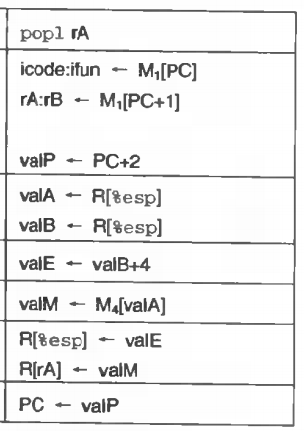 Only the popl instruction uses both of the register file write ports simultaneously. For the instruction popl %esp, the same address will be used for both E and M write ports, but with different data. To handle this conflict, we must establish a priority among the two write ports so that when both attempt to write the same register on the same cycle, only the write from the higher priority port takes place. Which of the two ports should be given priority in order to implement the desired behavior, ad determined in Practice Problem 4.5?
As problem 4.5 
mrmovl 0(%esp), %esp. So, give priority to M
2012/5/7
24
Problem 4.18 (P302)
Based on the first operand of the first step of the execute stage in Figure 4.16 to 4.19, write an HCL description for the signal aluB in SEQ.
int aluB = [
    icode in {IOPL, IRMMOVL, IMRMOVL, IPUSHL, IPOPL, ICALL, IRET} : valB;
    icode in {IIRMOVL, IRRMOVL} : 0;
];
2012/5/7
25
Problem 4.19 (P304)
Looking at the memory operations for the different instructions shown in Figures 4.16 to 4.19, we can see that the data for memory writes is always either valA or valP. Write HCL code for the signal mem_data in SEQ.
mem_data = [
    icode in {IRMMOVL, IPUSHL} : valA;
    icode == ICALL : valP;
];
2012/5/7
26
Problem 4.20 (P304)
We want to set the control signal mem_write only for instructions that write data to memory. Write HCL code for the signal mem_write in SEQ.
bool mem_write = 
    icode in {IRMMOVL, IPUSHL, ICALL} ;
2012/5/7
27
Outline
4.1 The Y86 Instruction Set Architecture
4.2 Logic Design and the HCL
4.3 Sequential Y86 Implementations
4.4 General Principles of Pipelining
4.5 Pipelined Y86 Implementations
4.6 Summary
2012/5/7
28
Problem 4.21 (P314)
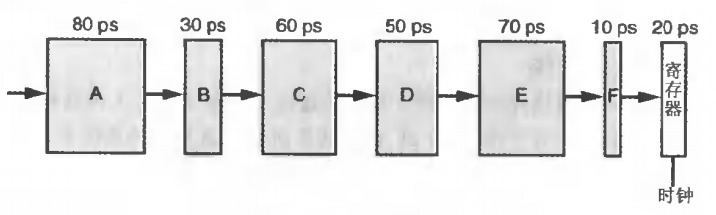 A. Inserting a single register gives a two-stage pipeline. Where should the register be inserted to maximize throughout? What would be the throughout and latency ?
throughput =1000/190=5.26GOPS
latency = (170+20)*2=380s
2012/5/7
29
Problem 4.21+ (P314)
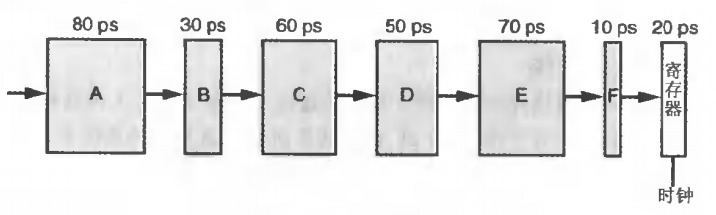 D. What is the minimum number of stages that would yield a design with the maximum achievable throughput? Describe this design, its throughput and its latency.
throughput =1000/100=10GOPS
latency = (80+20)*5=500ps
2012/5/7
30
Problem 4.22 (P315)
Suppose we could take the system of Figure 4.32 and divide it into an arbitrary number of pipeline stages, all having the same delay. What would be the ultimate limit on the throughput, given pipeline register delays of 20 ps ?
2012/5/7
31
Outline
4.1 The Y86 Instruction Set Architecture
4.2 Logic Design and the HCL
4.3 Sequential Y86 Implementations
4.4 General Principles of Pipelining
4.5 Pipelined Y86 Implementations
4.6 Summary
2012/5/7
32
Problem 4.23 (P340)
int new_E_dst = [
  D_icode in {IRRMOVL, 
        IIRMOVL, IOPL}:D_rB;
  D_icode in {IPUSHL, IPOPL
       ,ICALL,IRET}:RESP;
  1:NONE;
]       See P301 dstE
The block labeled “dstE” in the decode stage generates the dstE signal based on fields from the fetched instruction in pipeline register D. The resulting signal is named new_E_dstE in the HCL description of PIPE. Write HCL code for this signal, based on the HCL description of the SEQ signal dstE. (see the decode stage in Section 4.3.4)
2012/5/7
33
Problem 4.24 (P342)
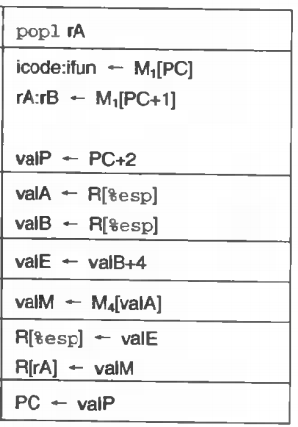 Suppose the order of the third and fourth cases (the two forwarding sources from the memory stage) in the HCL code for new_E_valA (P340) were reversed. Describe the resulting behavior of the rrmovl instruction (line5) for the following program:
1 irmovl $5, %edx
2 irmovl $0x100, %esp
3 rmmovl %edx, 0(%esp)
4 popl %esp
5 rrmovl %esp, %eax
mrmovl 0(%esp), %esp
P334
2012/5/7
34
Problem 4.25 (P342)
Suppose the order of the fifth and sixth cases (the two forwarding sources from the write-back stage) in the HCL code for new_E_valA were reversed. Write a Y86 program that would be executed incorrectly. Describe how the error would occur and its effect on the program behavior.
2012/5/7
35
Problem 4.25+ (P342)
1 irmovl $5, %edx
2 irmovl $0x100, %esp
3 rmmovl %edx, 0(%esp)
4 popl %esp
5 nop
6 nop
7 rrmovl %esp, %eax
Answer: The popl instruction to be in the write-back stage when the rrmovl instruction is in the decode stage. If the two forwarding sources in the write-back stage are given the wrong priority, then register %eax will be set to the incremented program counter rather than the value read from memory.
2012/5/7
36
Problem 4.26 (P342)
Write HCL code for the signal new_E_valB, giving the value for source operand valB supplied to pipeline register E.
2012/5/7
37
Problem 4.26 +(P342)
P340 new_E_valA
int new_E_valB = [
  d_srcB == E_dstE: e_valE;
  d_srcB == M_dstM: m_valM;
  d_srcB == M_dstE: M_valE;
  d_srcB == M_dstM: W_valM;
  d_srcB == W_dstM: W_valM
  d_srcB == W_dstE: W_valE;
  ]
2012/5/7
38
Problem 4.27 (P350)
Write a Y86 assembly language program that causes combination A to arise and determines whether the control logic handles it correctly.
2012/5/7
39
Problem 4.27+ (P350)
irmovl Stack, %esp
        irmovl rtnp, %eax
        pushl  %eax
        xorl    %eax, %eax
        jne   target
        irmovl  $1, %eax
        halt
target: ret
        irmovl $2, %ebx
        halt
rtnp: irmovl $3, %edx
        halt
.pos 0x40
Stack:
2012/5/7
40
Problem 4.28 (P350)
Write a Y86 assembly language program that causes combination B to arise and completes with a instruction if the pipeline operates correctly.
2012/5/7
41
Problem 4.28+ (P350)
irmovl mem, %ebx
        mrmovl 0(%ebx), %esp
        ret
        halt
rtnpt: irmovl $5, %esi
          halt
.pos  0x40
mem:  .long stack
.pos  0x50
stack: .long rtnpt
2012/5/7
42
Problem 4.29 (P352)
Write HCL code for the signal D_stall in the PIPE implementation.
bool D_stall = 
    E_icode in {IMRMOVL, IPOPL} &&
    E_dstM in {d_srcA, dsrcB};
    # for a load/use hazard
2012/5/7
43
Problem 4.30 (P352)
Write HCL code for the signal E_bubble in the PIPE implementation.
bool E_bubble =
     # Mispredicted branch
    (E_icode == IJXX && ! e_Bch) ||
     # for a load/use hazard
    E_icode in {IMRMOVL, IPOPL} &&
        E_dstM in {d_srcA, d_srcB};
2012/5/7
44
Problem 4.31 (P354)
Suppose we use a branch prediction strategy that achieves a success rate of 65%, such as backward taken, forward not-taken, as described in Section 4.5.3. What would be the impact on CPI, assuming all of the other frequencies are not affected ?
mp=0.20x0.35x2=0.14
overall CPI equals  1.25
2012/5/7
45
Q&A ?
Thank you!
2012/5/6
46
website
http://jpkc.fudan.edu.cn/s/258/main.htm
http://10.108.0.74/s/258/main.jspy
ftp: 10.141.247.12